Moj did
Drago Ivanišević
Prisjeti se trenutaka provedenih s djedom ili bakom?Znaš li još koji naziv za baku ili djeda? (Kako zoveš svoju baku ili djeda?)
Slijede zadatci za samostalan rad(Pišite punim rečenicama da poslije znate na što se odnosi odgovor, a ne samo kratkim odgovorima jer tada nećete znati o čemu ste pisali i što ste trebali pronaći u tekstu.)
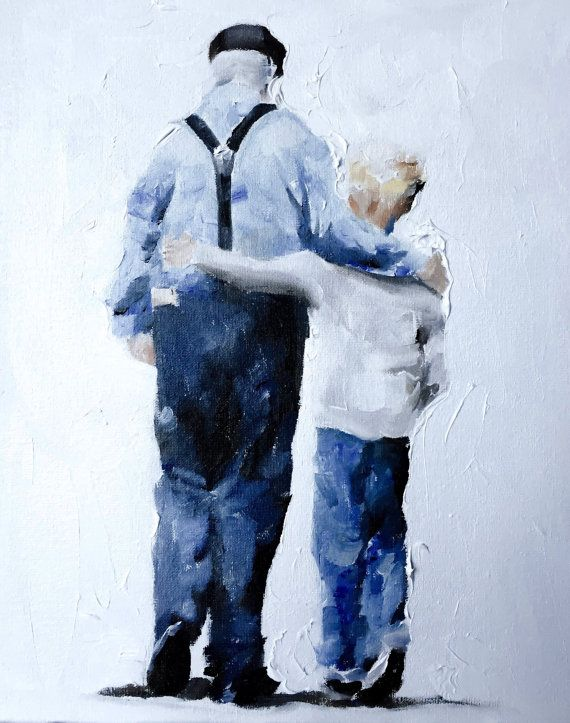 1. Koja je tema pjesme?

2. Nabroji zavičajne motive koje si pronašao u pjesmi? (Zavičajni motivi su motivi povezani s pjesnikovim zavičajem i okolinom u kojoj se rodio i razvijao. Motiv je poticaj i povod umjetničkom djelu.)
3. Pronađi u tekstu primjere za tri vrste pjesničkih slika. Ispiši primjere i odredi o kojoj se vrsti pjesničke slike radi.
Stih: ____________________________________ - vrsta pjesničke slike:

Stih: ____________________________________ - vrsta pjesničke slike:

Stih: ____________________________________ - vrsta pjesničke slike:
4. Odredi vrstu strofe/kitice?

5. Koja je misao izrečena posljednjom strofom? Što nam pjesnik govori, što se dogodilo s njegovim didom?
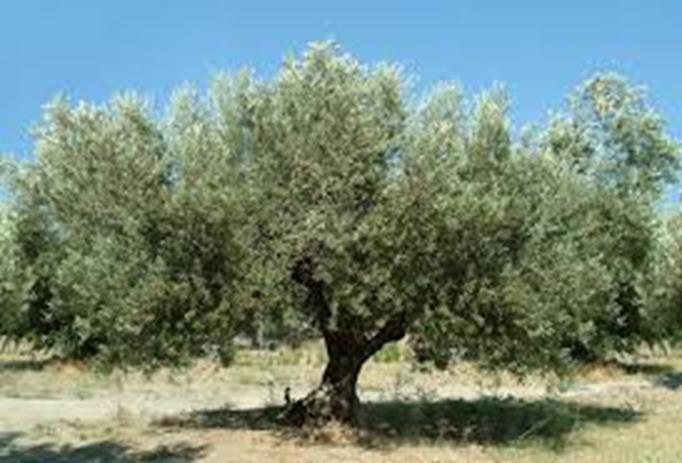 6. Zadatak ima više dijelova:
a) Koju poruku možemo primijeniti na svoj život? Žive li i danas ljudi toliko povezani s prirodom kako to govori pjesnik za svojega djeda?

b) Što se dogodilo s djedom na kraju prve strofe? Što baba nije mogla raspoznati?

c) Čemu se možemo nadati ukoliko živimo pazeći/ne pazeći na prirodu?

d) Pokušajte pjesmu izreći na književnom jeziku. Iznesite svoje mišljenje kada ste snažnije doživjeli pjesmu – izgovorenu na narječju ili na književnom jeziku?
7. Odredi:
a) kontrast _________________________

b) asonanca ______________________

c) aliteraciju ________________________
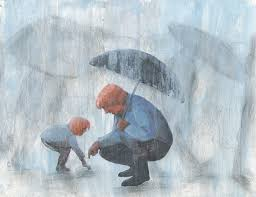 8. Zadatak ima više dijelova:
a) Na kojem narječju i na kojem govoru je napisana pjesma? Potkrijepi primjerima. (Napiši barem dvije riječi prema kojima si zaključio da je pjesma pisana baš tim narječjem i baš na tom govoru.)
Npr. did – ijekavski govor (did – djed), tovaron – čakavsko narječje

b) Odredi vrstu pjesništva kojem pripada pjesma i kojem književnom rodu pripada.